Figure 1. Pattern of projections from V1 to V2, according to Livingstone and Hubel (1984, 1987). The input to each V2 ...
Cereb Cortex, Volume 17, Issue 4, April 2007, Pages 935–941, https://doi.org/10.1093/cercor/bhl004
The content of this slide may be subject to copyright: please see the slide notes for details.
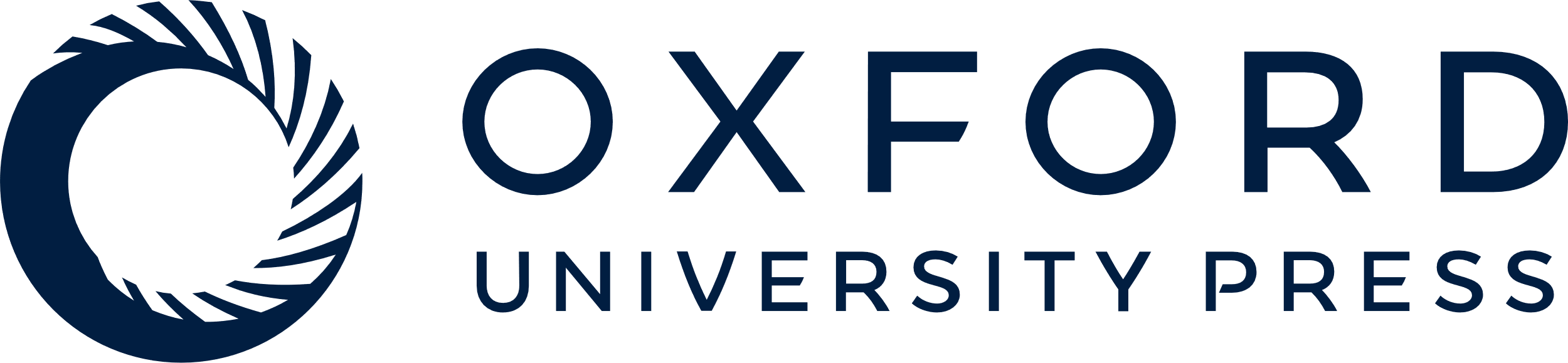 [Speaker Notes: Figure 1. Pattern of projections from V1 to V2, according to Livingstone and Hubel (1984, 1987). The input to each V2 stripe is supplied by a single V1 source: layer 2/3 patches → thin stripes; layer 2/3 interpatches → pale stripes; layer 4B → thick stripes.


Unless provided in the caption above, the following copyright applies to the content of this slide: © The Author 2006. Published by Oxford University Press. All rights reserved. For permissions, please e-mail: journals.permissions@oxfordjournals.org]